The Genotoxicity of GM food?
Thomas Prevenslik
QED Radiations
Hong Kong and Berlin
1
BIT's 8th World Gene Convention -2017 - Macao - November 13-15, 2017
[Speaker Notes: Enter speaker notes here.]
Introduction
We know solar UV radiation is genotoxic as           DNA is damaged that can lead to skin cancer 

Since solar UV does not penetrate the skin, we  think  DNA damage of internal organs by UV cannot occur 

However,

If NPs in  GM food produce UV, the DNA damage may lead to internal cancers  

NPs = nanoparticles

Do NPs in GM foods cause UV genotoxicity?
2
BIT's 8th World Gene Convention -2017 - Macao - November 13-15, 2017
GM food and Health
Donald Huber, the prominent critic of GM foods claims a  pathogen is produced that harms human health, e.g., residents living close to sprayed GM soybean fields in Argentina developed cancers and birth defects. 

To the contrary, Monsanto argues science is still looking for, but not found Huber’s pathogen to establish the causal link between GM food and human health problems.
See Pros and Cons in:  
https://www.geneticliteracyproject/gip-facts/don-huber-science-still-looking-for-purdue-professors-gmo-pathogen-time-bomb/
3
BIT's 8th World Gene Convention -2017 - Macao - November 13-15, 2017
NPs in Nanotechnology
Experiments over 2 decades show adding NPs to biological fluids damage DNA

Protection of consumer health by labeling of products having NPs 

Diversity of human health problems suggests genes are scrambled –                no single Huber pathogen 

Suggests NPs are genotoxic
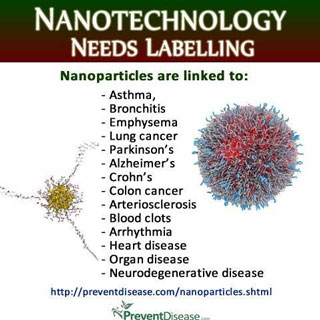 4
BIT's 8th World Gene Convention -2017 - Macao - November 13-15, 2017
Causal Link
NPs are ubiquitous entering the body in the GM food we eat

Pathway of DNA damage by NPs  is known  to mimic that by  conventional UV sources

Therefore

The causal link between UV genotoxicity and internal organs is proposed to be the DNA damage from NPs
5
BIT's 8th World Gene Convention -2017 - Macao - November 13-15, 2017
DNA Damage by NPs - not New
In 2003, NPs were shown to induce oxidative stress, but correlated with large S/V = surface-to-volume ratios. 

In 2008, DNA damage was linked to  cancer by ROS.  
ROS = reactive oxygen species, e.g., OH* radicals

A decade ago, PDT was thought to kill tumors by heating  NPs to high temperature – no DNA damage 

Fake News - collateral DNA damage

In 2016, PDT with Ag NPs was shown to cause significant DNA damage in lung cancer cells.

Vindication of collateral damage
6
BIT's 8th World Gene Convention -2017 - Macao - November 13-15, 2017
NPs and EUV
Position: NPs create EUV radiation 

EUV produces ROS and Cancer 

No need for ROS

NP is directly excited by EUV, 

E > 5 eV <  EUV < 50 eV

Lower NP quantum states, e.g., UV molecules and plasmon resonances excited by EUV fluorescence.

PDT kills cancer tumors by EUV radiation not  by high temperature !!!
7
BIT's 8th World Gene Convention -2017 - Macao - November 13-15, 2017
QM - Planck law
Classical physics (kT > 0)
kT        0.0258 eV
QM
(kT < 0)
NPs
How do NPs provide high EM confinement?
Under  EM confinement  at   < 100 nm,  QM requires                       atoms in NPs  to have vanishing  heat capacity
High S/V ratios  atoms confined over NP dimensions
8
BIT's 8th World Gene Convention -2017 - Macao - November 13-15, 2017
Process
In NPs, simple QED converts heat Q into EM radiation because QM precludes conservation by temperature.

Simple QED is not the complex light and matter interaction advanced by Feynman  and others

Heat  NP w/o heat capacity    EM radiation 


  






f = (c/n)/   / 2 = d    E = h f   N = Q / E
Heat 
  Q
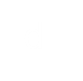 /2
QED
Radiation
/2 = d
High S/V ratios
No
Temperature
Change
9
BIT's 8th World Gene Convention -2017 - Macao - November 13-15, 2017
EM Emission
254 nm UV-C  damages DNA
 = 2 nd
NP diameter - d - nm
Asbestos in GM food we eat

DNA damage in digestive tract
10
BIT's 8th World Gene Convention -2017 - Macao - November 13-15, 2017
Discussions
J&J Lawsuit


NPs in GM food

Politics
(FDA and Monsanto)
11
16th World  Nano Conference - Nano 2017 - Milan - June 5-6 2017
J&J Lawsuit
In May 2017, J&J paid $110 m to  scientifica woman who says she developed ovarian cancer using its talcum powder.

In 2015, J&J lost 3 cases related to its talc-based products, but won its first trial in March, 2017

Legal argument of NP induced DNA damage as scientific argument is blocked by politics.
12
16th World  Nano Conference - Nano 2017 - Milan - June 5-6 2017
Toxicity of Talc
FDA tests for genotoxicity do not control particle size as             NPs < 100 nm are required to produce UV

FDA  tests for talc > 1 micron  EM radiation   = 2nd = 2(1.59)1 = 3.2 micron  IR and does not damage DNA

FDA needs to measure toxicity for NPs < 100 nm  !!!


Safety Assessment of Talc as Used in Cosmetics, 
 1101 17th Street, NW, Suite 412 ♢ Washington, DC 20036-4702

s
13
16th World  Nano Conference - Nano 2017 - Milan - June 5-6 2017
NPs in GM food
Labeling shows Monsanto’s Roundup                           does not contain NPs !!!

So what is the problem?
14
BIT's 8th World Gene Convention -2017 - Macao - November 13-15, 2017
Background
To control weeds, Monsanto’s Roundup containing
the herbicide glyphosate is widely sprayed on fields.

Glyphosate does not readily penetrate the leaves of weeds and is mixed with POEA that aids penetration.
POEA =  polyoxyethyleneamine

Weeds alone cannot be sprayed and the POEA enters the leaves of contiguous corn and soybean crops as an emulsion of NP globules that finally reside in the plant crop.
15
BIT's 8th World Gene Convention -2017 - Macao - November 13-15, 2017
POEA Globule NPs
Monsanto claims no NPs in Roundup

But NPs of  POEA globules form upon mixing in water. 

Upon ingestion in the gut

POEA globules adhere to cell surfaces
Leite FL, et al. “Study on the adsorption of poly(o-ethoxyaniline) nanostructured films using atomic force microscopy,”                          Polymer 46: 12503-12510, 2005
16
BIT's 8th World Gene Convention -2017 - Macao - November 13-15, 2017
UV
Cell
POEA Globule
Heat
POEA
Globule
Ionize
Glyphosate
DNA
UV
UV
UV
POEA is genotoxic – not glyphosate
17
BIT's 8th World Gene Convention -2017 - Macao - November 13-15, 2017
FDA and US Politics
In 2010,  Obama appointed Michael Taylor, former Monsanto vice president as the FDA commissioner for foods?

Before leaving office In 2016, Obama signed the             Monsanto Protection Act into law  
The law states that even if future research shows GM food cause significant health problems, e.g., cancer,   the federal courts have no power to stop use the sales of GM food.  

US politics blocked science in GM food safety
18
BIT's 8th World Gene Convention -2017 - Macao - November 13-15, 2017
Conclusions
NPs are common in GM foods

Confirmation of NP genotoxicity requires FDA initiate an extensive DNA test program of Monsanto’s Roundup      targeting POEA NP globules

 But US politics and the FDA  suggests this is not likely.

Therefore

Trump should repeal the  Monsanto Protection Act            leaving Monsanto to legally defend in Court like J&J

Allowing legal resolution of GM food safety
19
BIT's 8th World Gene Convention -2017 - Macao - November 13-15, 2017
Questions & Papers
Email: nanoqed@gmail.com

     http://www.nanoqed.org
20
BIT's 8th World Gene Convention -2017 - Macao - November 13-15, 2017
[Speaker Notes: Enter speaker notes here.]